WGCV-53
New Space Calibration Monitoring System
N. Fox, S Hunt UKSA
Agenda Item 1.10
WGCV-53, Córdoba, Argentina
5th - 8th March 2024
“New Space” Mission Data Quality
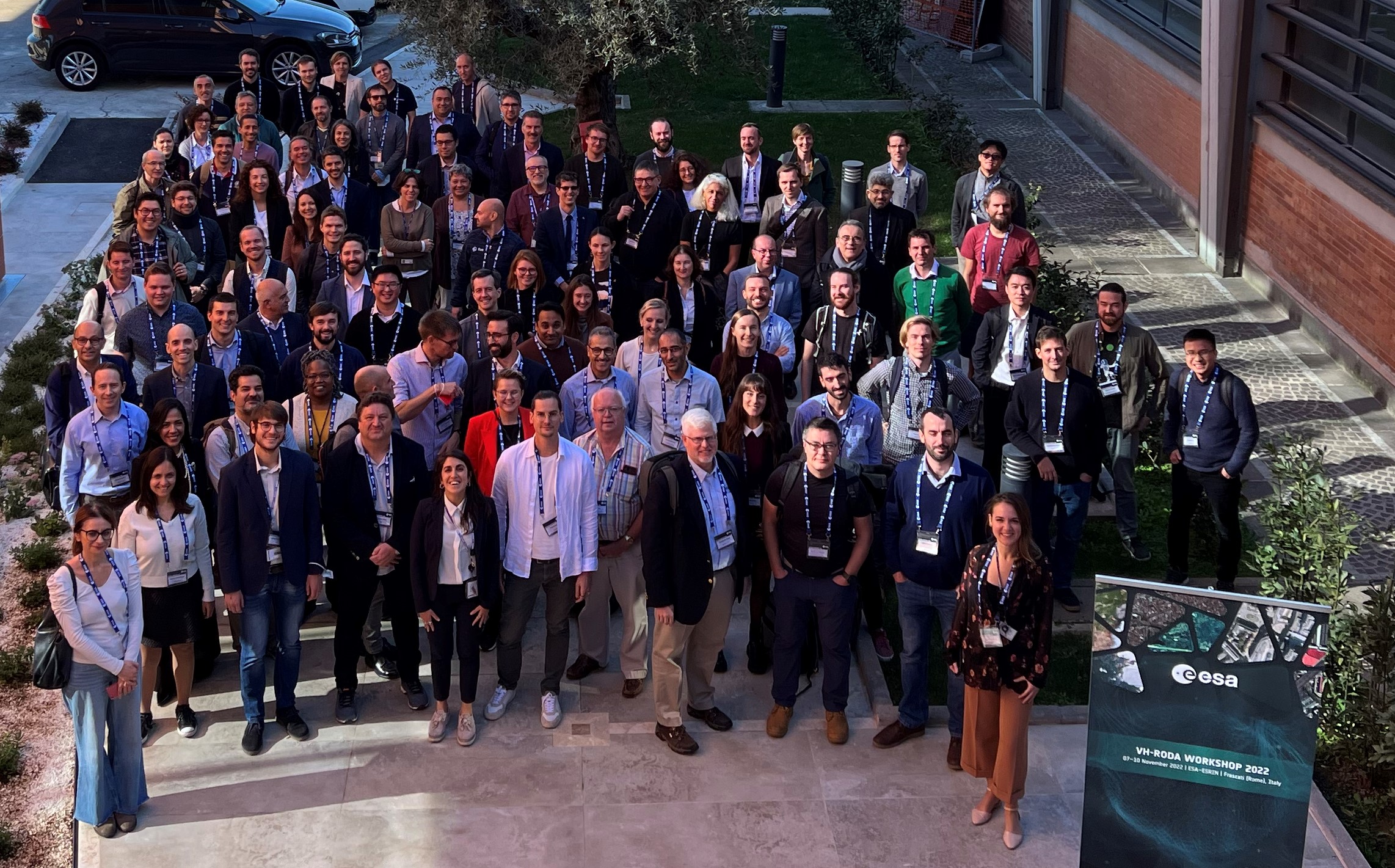 Users need to know the extent “new space” missions are fit for quantitative applications
Activities such ESA EDAP & NASA CSDA
Discussion fora such as JACIE & VH-RODA 

Proposal at VH-RODA 22 (via I. Zuleta) to develop a community matchup comparison system to publish biases of missions wrt references

CEOS New space initiative – response to WGCV-52 ACT-18/19
VH-RODA 2022, ESRIN
Supporting UK National Activity
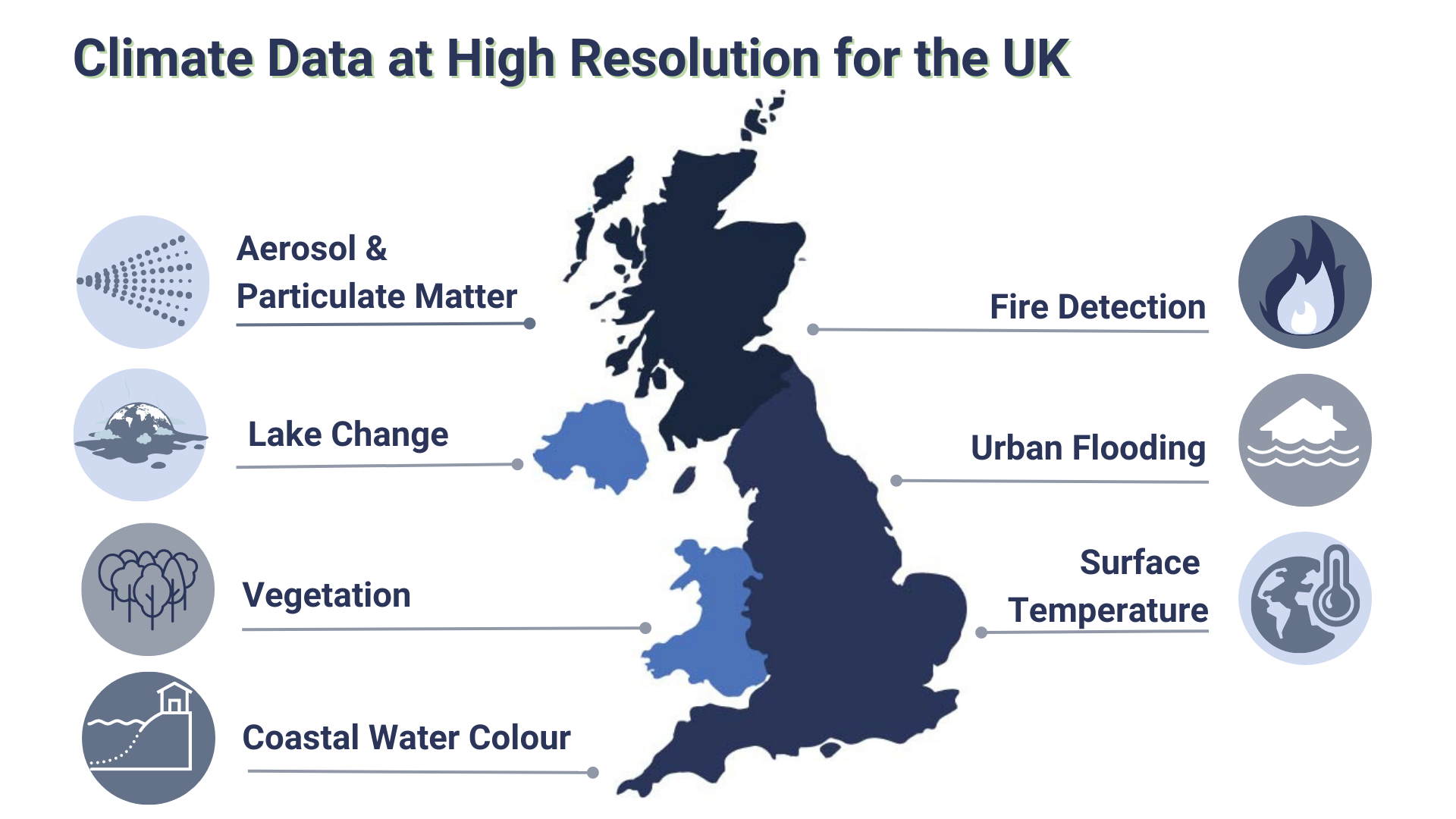 Application
Application
Application
EO DataHub Platform
QA
Processing
Facility
Data Centre
Platform
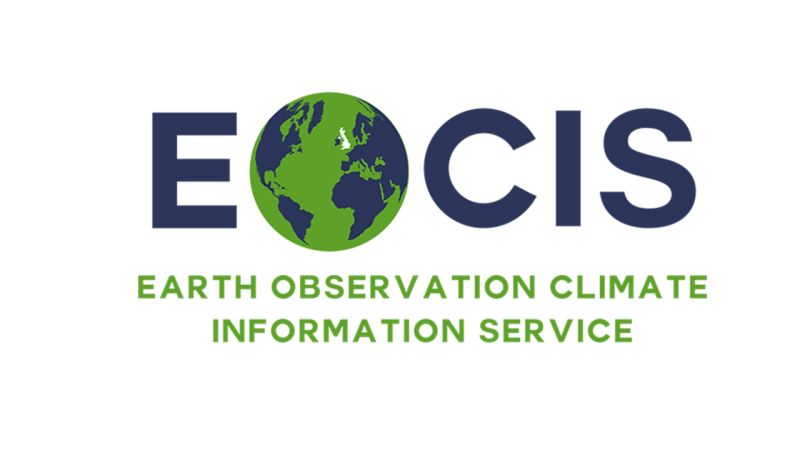 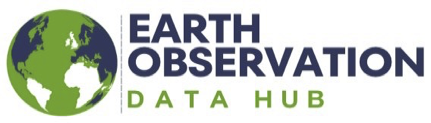 Product Catalogue
Catalogue API Plugin
Data Reader Plugin
Match-up“Data Cube”
Match-up Dataset
Match-up Query
Match-up Products
Identified Overpasses
Product Lookup
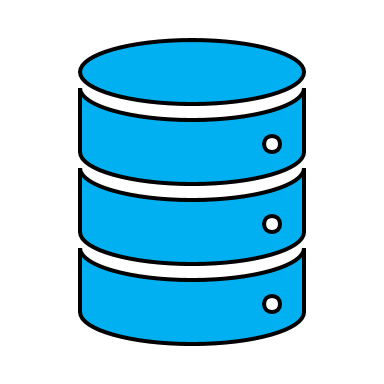 Match-up Index
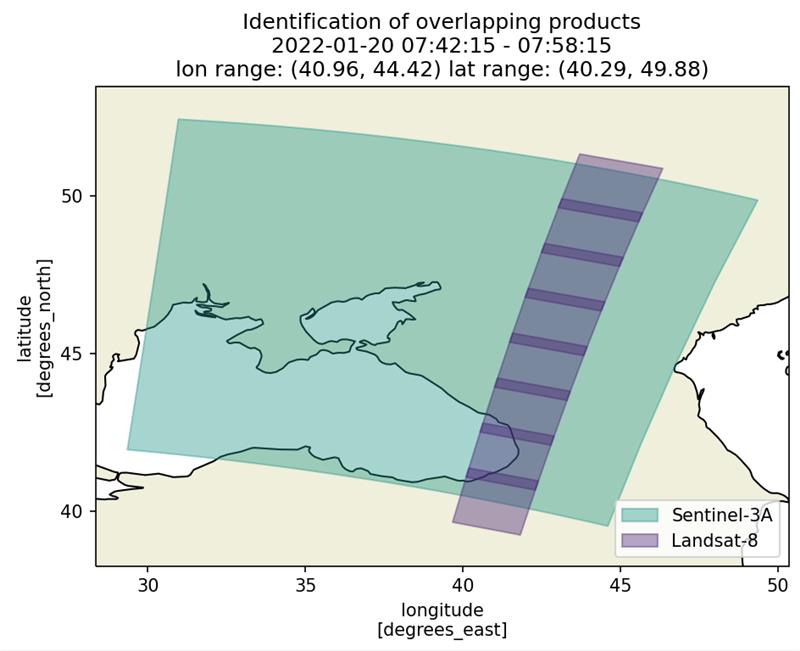 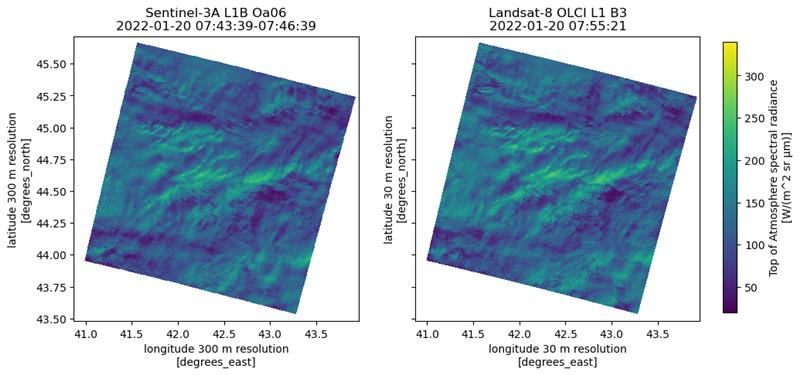 1
3
2
Evaluate comparison samples, compensating for observation differences
Validates performance though comparison to independent references
Optimises sensor model calibration parameters to best agree to reference
Sensor Model
Cal/Val Pipeline
Harmonisation Coefficients
Harmonisation
Calibration
To users
Comparison Samples
Matchup
Pre-processing
Match-up Datasets
Harmonised Comparison Samples
Apply
Harmonisation
Validation
Validation
Proposed Calibration Monitoring System
Build from NPL’s matchup database and cal/val pipeline to answer need from “new space” users – develop a CEOS calibration monitoring system
Provide location for ”new space” missions to deliver set of products for defined cal/val sites
Analyse and develop a web dashboard to share results
Started with an initial implementation:
Sensors – Sentinel-2, Landsat-8, now looking for engagement with commercial providers
CEOS References – RCN GONA, RCN RRV, Hypernets GONA, with PICS L4 coming later (setting up model will take a little longer)  
Potentially add to list but maintain a minimum core to constrain effort
Look to have result from a combined comparison of sites
Considerations for Development
Code to be open sourced 
Gives transparency for users and vendors
Enables community development

Missions able to join on a voluntary basis
Software effort on the vendor side – e.g., reader/catalogue plugins
Matchup products to be delivered to platform, but not intended to be redistributed

Deployment strategy
Should be set up to run automatically to minimise on-going effort
Conclusions & Next Steps
Apply NPL’s cal/val pipeline to answer need from “new space” vendor/users – proposed as a CEOS calibration monitoring system

Seeking volunteer Beta test from Newspace to trial integration. Interest from vendors at VH-RODA

Looking to be in position to have live demo site this year